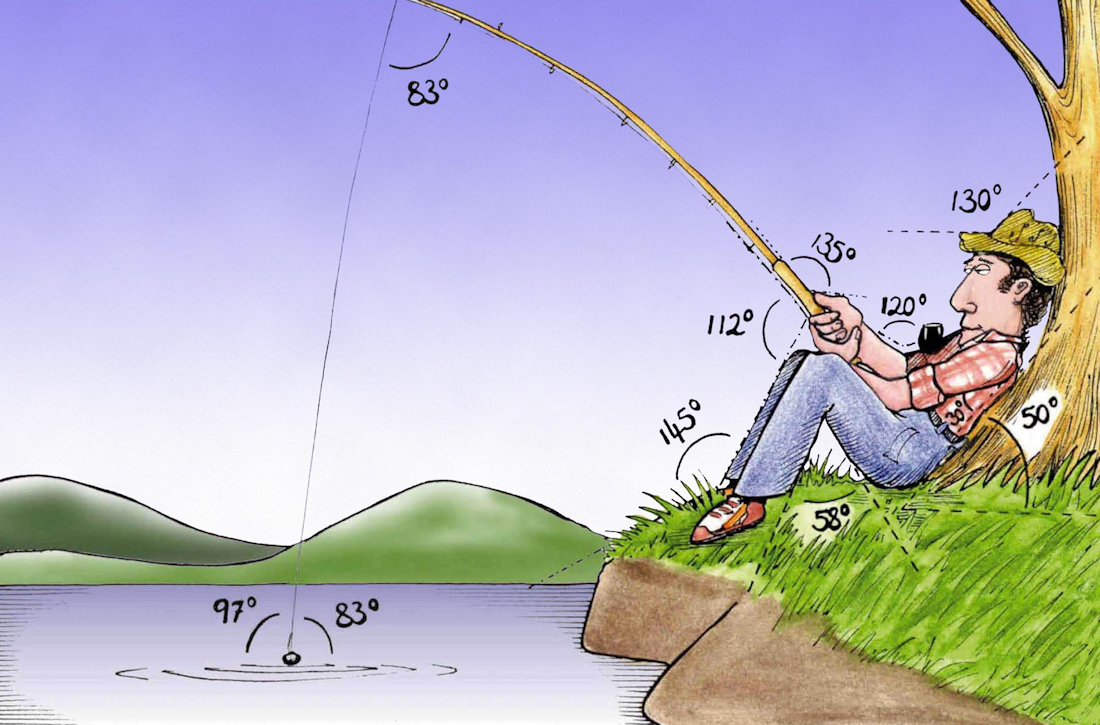 Welcome to 
      Week 2!

Analytic Trigonometry
http://www.lab-initio.com/images/fullsize/nz211.jpg
What’s Up?
Today we will be going over:

	Review of angles and 
		triangles
	Triangles in circles
	Trigonometric functions
What’s Up?
Obj 1) Apply the six trigonometric functions to solve problems using degrees, right triangles and unit circles 

Obj 2) State the exact values of trigonometric functions of special angles, and compute approximate values using technology 

Obj 4) Apply trigonometric identities to simplify expressions and to solve equations
Review
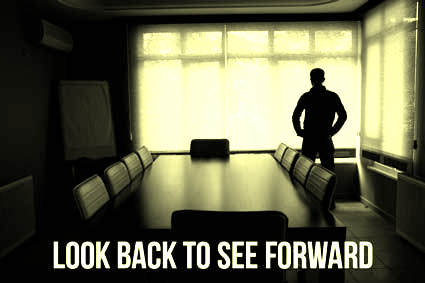 www.hrexaminer.com
Angles
Positive angles - counterclockwise rotation from initial side


Negative angles - clockwise rotation from initial side
θ
θ
VFrench, 2015
Angles
An angle with a terminal side in a quadrant 
"lies" in that 
quadrant
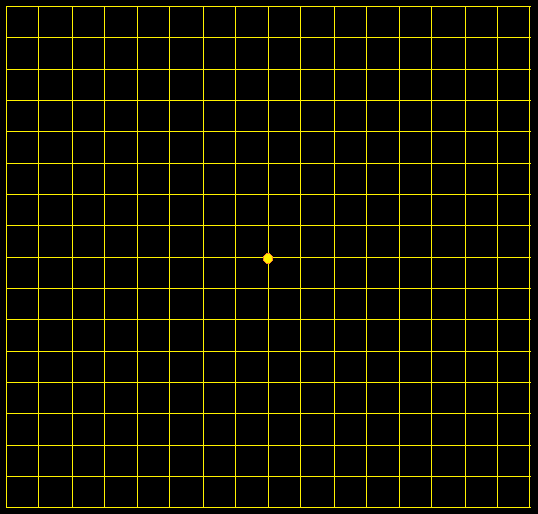 I
II
III
IV
VFrench, 2015
Angles
A degree, symbolized by ° measures angles
23°
θ
VFrench, 2015
Angles
Types of angles:
Acute angles 0º< θ < 90º


Right angles θ = 90º


Obtuse angles 90º< θ < 180º


Straight angles θ = 180º
θ
θ
θ
θ
VFrench, 2015
Triangles
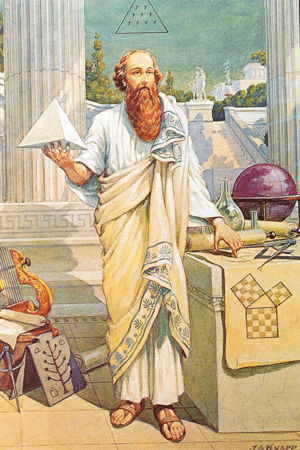 Pythagorean 					Theorem
https://classicalwisdom.com/wp-content/uploads/2014/07/pythagoras-painting.jpg
Triangles
Based on a right triangle:

  a2 + b2 = c2
B
Hypotenuse
c
a
Side opposite θ
θ
A
C
b
Side adjacent to θ
VFrench, 2015
Angles and Triangles
Any questions on the Homework Problems?
TRIGONOMETRY DISCUSSION
IN-CLASS PROBLEM 1
Tell me about how the "Stick Method" works to find the height of a tree
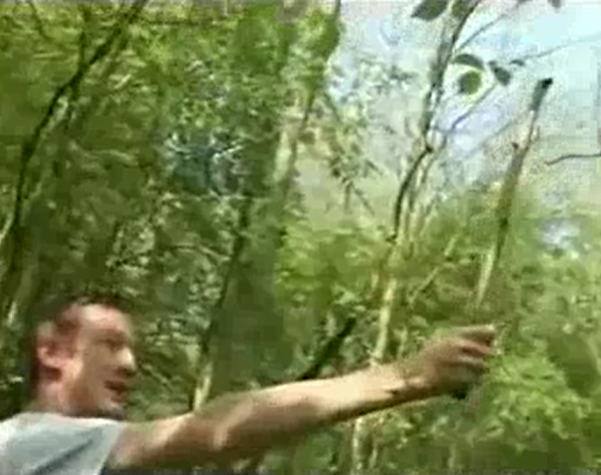 Markus Eichhorn. University of Nottingham. 2008
TRIGONOMETRY DISCUSSION
IN-CLASS PROBLEM 1
Tell me about how the "Stick Method" works to find the height of a tree
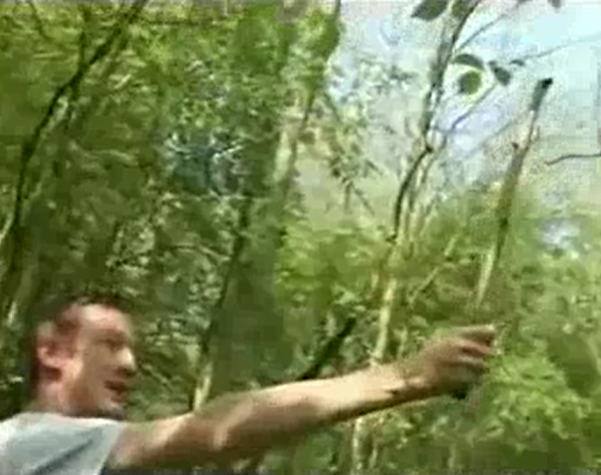 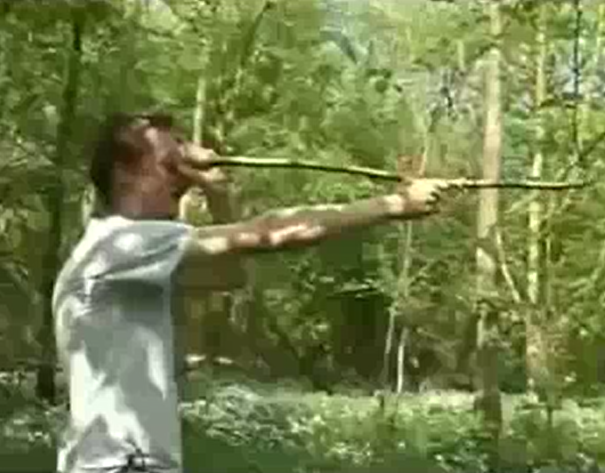 “a”
“hypotenuse”
“a”
“a”
“a”
Markus Eichhorn. University of Nottingham. 2008
TRIGONOMETRY DISCUSSION
IN-CLASS PROBLEM 1
Tell me about how the "Stick Method" works to find the height of a tree
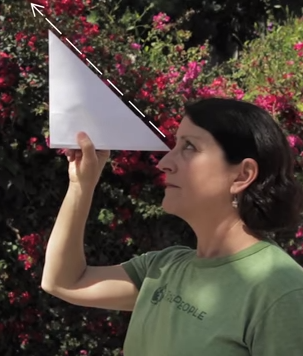 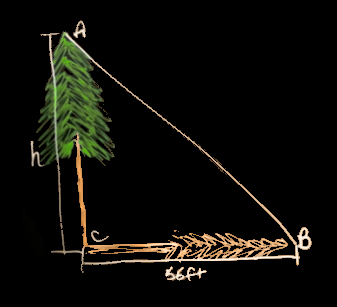 https://www.youtube.com/watch?v=qq9-k_J1zdg
https://www.youtube.com/watch?v=fw7OnimBtpE
TRIGONOMETRY DISCUSSION
IN-CLASS PROBLEM 2
Tell me about how the ancient Greeks viewed the Pythagorean Theorem
TRIGONOMETRY DISCUSSION
IN-CLASS PROBLEM 2
Tell me about how the ancient Greeks viewed the Pythagorean Theorem
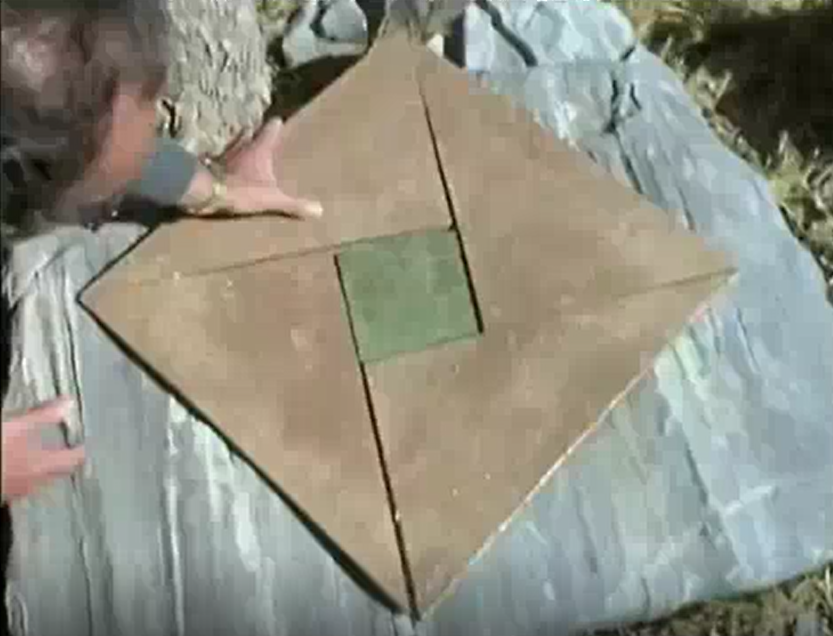 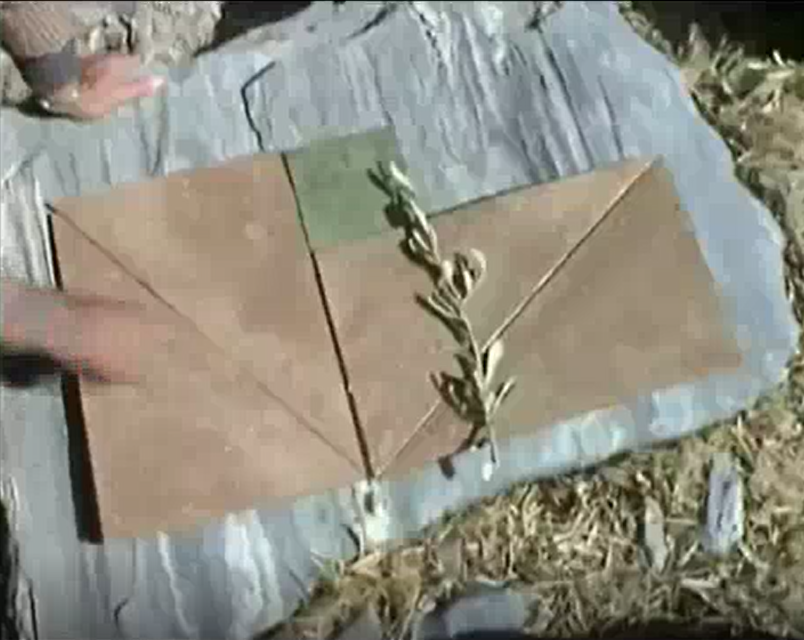 Square of the hypotenuse = Sum of squares of each side
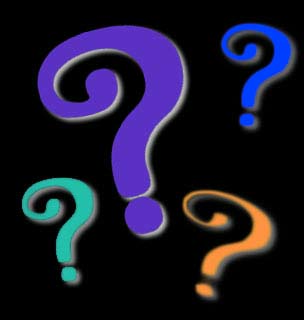 Questions?
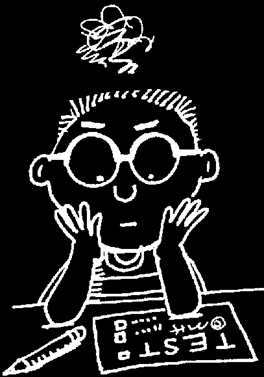 lol-rofl.com
Trigonometry
Trigonometry came to us from the ancient Greeks who drew triangles in circles
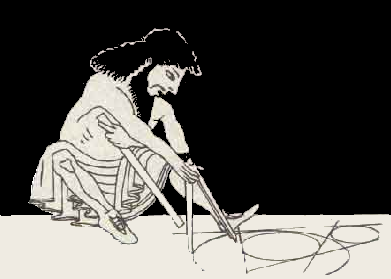 http://www.hellenicaworld.com/Greece/Science/en/Archimedes.html
Trigonometry
Like this:         Not this:
.
VFrench, 2015
Trigonometry
This is called a “central angle”
.
VFrench, 2015
Trigonometry
Angles are “swept” around the circle like a backwards clock
.
θ
VFrench, 2015
Trigonometry
Remember, the slope of a line is 	rise
	 run
.
rise
run
θ
VFrench, 2015
Trigonometry
So, the slope of the hypotenuse is:	rise
	 run
.
hypotenuse
rise
run
θ
VFrench, 2015
Trigonometry
If you	double the rise, it forms a geometric “chord” (which is what the Greeks were interested in)
.
hypotenuse
rise
    chord    
run
θ
VFrench, 2015
Trigonometry
Hipparchus calculated the first chord table about 125 BC
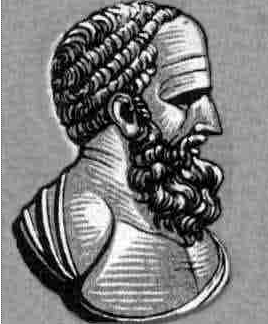 https://en.wikipedia.org/wiki/Hipparchus
Trigonometry
According to the Pythagorean Theorem, the length of the hypotenuse will be:

hyp2 = rise2 + run2
.
hypotenuse
rise
run
θ
VFrench, 2015
Questions?
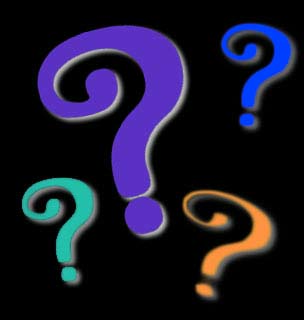 www.career.gatech.edu
Trigonometry
Modern trigonometry was developed in India starting in the 500s AD
Trigonometry
In trigonometry, the terms “opposite” and “adjacent” are traditionally used for the “rise” and the “run”
.
hypotenuse
opposite
rise
run
θ
adjacent
VFrench, 2015
Trigonometry
There are six trig functions:

sine(θ) = length of side opposite θ
             length of hypotenuse

Abbreviated “sin”
hypotenuse
.
rise
opposite
θ
run
adjacent
VFrench, 2015
Trigonometry
Aryabhata called the 
rise “ardha-jya”
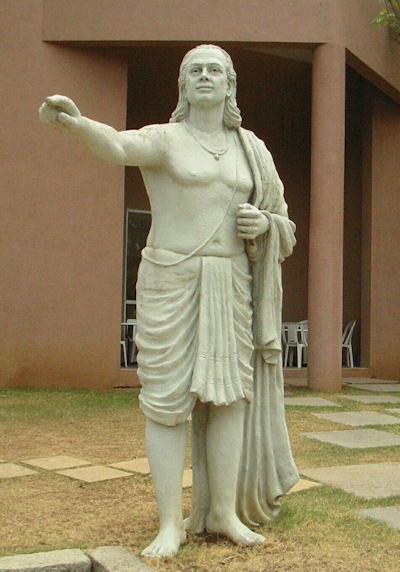 https://en.wikipedia.org/wiki/Aryabhata#/media/File:2064_aryabhata-crp.jpg
Trigonometry
Arabic mathematicians called it “jiba” or “jb” (since Arabic doesn’t have vowels)

Europeans translating it to Latin misread it as “jaib” (inlet)

So they called it “sinus” (Latin for “inlet”)
Trigonometry
There are six trig functions:

cosine(θ) = length of side adjacent θ
              length of hypotenuse

Abbreviated “cos”
hypotenuse
.
rise
opposite
θ
run
adjacent
VFrench, 2015
TRIGONOMETRY DISCUSSION
IN-CLASS PROBLEM 2
When would sin or cos be a whole number?
TRIGONOMETRY DISCUSSION
IN-CLASS PROBLEM 2
When would sin or cos be a whole number?
At θ = 0º
The sin (rise) = 0
and the 
cos (run) = 1
.
0º
VFrench, 2015
TRIGONOMETRY DISCUSSION
IN-CLASS PROBLEM 2
This will also be true for 360º, 720º, -360º …
(are you seeing a pattern here?)
TRIGONOMETRY DISCUSSION
IN-CLASS PROBLEM 2
This will also be true for 360º, 720º, -360º …
(are you seeing a pattern here?)

It will be true for any integer multiple of 360º
It cycles around!
Trigonometry
This repeating (cyclical) pattern will be very important…
More about that later!
TRIGONOMETRY DISCUSSION
IN-CLASS PROBLEM 2
When would sin or cos be a whole number?
At θ = 180º
The sin (rise) = 0
and the 
cos (run) = -1
.
180º
VFrench, 2015
TRIGONOMETRY DISCUSSION
IN-CLASS PROBLEM 2
This will also be true for 540º, 900º, -180º …
(another cycle here?)
TRIGONOMETRY DISCUSSION
IN-CLASS PROBLEM 2
This will also be true for 540º, 900º, -180º …
(another cycle here?)

It will be true for 180º + c360º
for any integer multiplier “c”
TRIGONOMETRY DISCUSSION
IN-CLASS PROBLEM 2
When would sin or cos be a whole number?
At θ = 90º
The sin (rise) = 1
and the 
cos (run) = 0
.
90º
VFrench, 2015
TRIGONOMETRY DISCUSSION
IN-CLASS PROBLEM 2
This will also be true for 450º, 810º, -270º …
(again, a cycle?)

It will be true for 90º + c360º
for any integer multiplier “c”
TRIGONOMETRY DISCUSSION
IN-CLASS PROBLEM 2
When would sin or cos be a whole number?
At θ = 270º
The sin (rise) = -1
and the 
cos (run) = 0
.
90º
VFrench, 2015
TRIGONOMETRY DISCUSSION
IN-CLASS PROBLEM 2
This will also be true for 630º, 990º, -95º …
(what’s with the cycles?)

It will be true for 270º + c360º
for any integer multiplier “c”
Trigonometry
There are six trig functions:

tangent(θ) = length of side opposite θ
             length of side adjacent θ

			= sin θ
               cos θ

Abbreviated “tan”
hypotenuse
.
rise
opposite
θ
run
adjacent
VFrench, 2015
TRIGONOMETRY
IN-CLASS PROBLEM 3
Given sin θ = 3/5 and 
cos θ = 4/5, find tan θ
 
a) 4/5				b) 3/4
c) 5/3				d) 5/4
tangent(θ) = length of side opposite θ
               length of side adjacent θ
		= sin θ
                cos θ
TRIGONOMETRY
IN-CLASS PROBLEM 3
Given sin θ = 3/5 and 
cos θ = 4/5, find tan θ
 
a) 4/5				b) 3/4
c) 5/3				d) 5/4
tangent(θ) = length of side opposite θ
               length of side adjacent θ
		= sin θ
                cos θ
TRIGONOMETRY
IN-CLASS PROBLEM 4
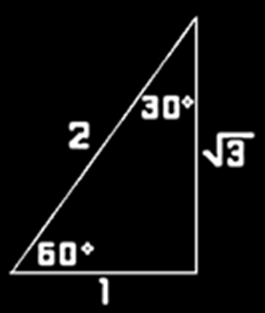 tangent(θ) = length of side opposite θ
               length of side adjacent θ
		= sin θ
                cos θ
TRIGONOMETRY
IN-CLASS PROBLEM 4
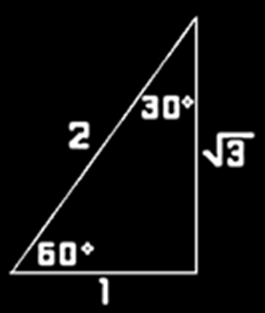 tangent(θ) = length of side opposite θ
               length of side adjacent θ
		= sin θ
                cos θ
TRIGONOMETRY DISCUSSION
IN-CLASS PROBLEM 5
When would tan be zero?
TRIGONOMETRY DISCUSSION
IN-CLASS PROBLEM 6
When would tan be zero?
	when sin=0 (at 0º)
When would tan be 1?
TRIGONOMETRY DISCUSSION
IN-CLASS PROBLEM 7
When would tan be zero?
	when sin=0 (at 0º)
When would tan be 1?
	when sin=cos (at 45º)
When would tan be “undefined”?
TRIGONOMETRY DISCUSSION
IN-CLASS PROBLEM 7
When would tan be zero?
	when sin=0 (at 0º)
When would tan be 1?
	when sin=cos (at 45º)
When would tan be “undefined”?
	when cos=0 (at 90º)
TRIGONOMETRY DISCUSSION
IN-CLASS PROBLEM 7
When would tan be zero?
	when sin=0 (at 0º)
When would tan be 1?
	when sin=cos (at 45º)
When would tan be “undefined”?
	when cos=0 (at 90º)
and, because of the cycles, at any point 360º away
Trigonometry
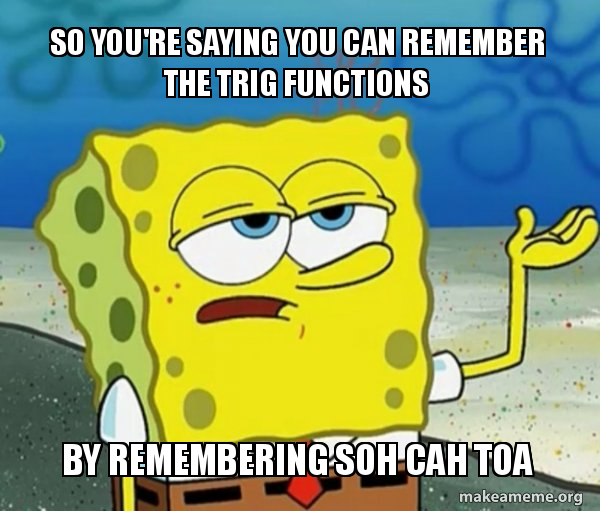 https://makeameme.org/meme/so-youre-saying-5c4f27
Trigonometry
There are six trig functions:

cotangent = length of side adjacent θ  
  (cot)       length of side opposite θ   

		   = cos θ
               sin θ
TRIGONOMETRY
IN-CLASS PROBLEM 8
cotangent = length of side adjacent θ  
  (cot)       length of side opposite θ   
         = cos θ 
  	        sin θ
TRIGONOMETRY
IN-CLASS PROBLEM 8
cotangent = length of side adjacent θ  
  (cot)       length of side opposite θ   
         = cos θ 
  	        sin θ
TRIGONOMETRY
IN-CLASS PROBLEM 9
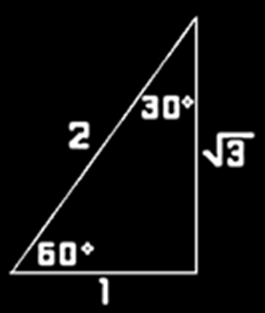 Careful!!
cotangent = length of side adjacent θ  
  (cot)       length of side opposite θ   
         = cos θ 
  	        sin θ
TRIGONOMETRY
IN-CLASS PROBLEM 9
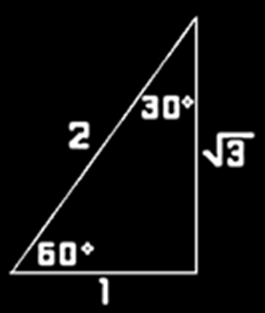 Careful!!
cotangent = length of side adjacent θ  
  (cot)       length of side opposite θ   
         = cos θ 
  	        sin θ
Trigonometry
There are six trig functions:

secant     =  length    of    hypotenuse 
  (sec)         length of side adjacent θ

		   =   1  .
                 cos θ
TRIGONOMETRY
IN-CLASS PROBLEM 10
Given sin θ = 2/3 and 
cos θ = 5/3, find sec θ
 
a) 1				b) 3/5
c) 5/3				d) 3/2
secant     =  length    of    hypotenuse 
  (sec)         length of side adjacent θ
	      =   1  .
               cos θ
TRIGONOMETRY
IN-CLASS PROBLEM 10
Given sin θ = 2/3 and 
cos θ = 5/3, find sec θ
 
a) 1				b) 3/5
c) 5/3				d) 3/2
secant     =  length    of    hypotenuse 
  (sec)         length of side adjacent θ
	      =   1  .
               cos θ
TRIGONOMETRY
IN-CLASS PROBLEM 11
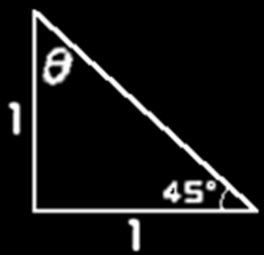 Careful!!
3
4
secant     =  length    of    hypotenuse 
  (sec)         length of side adjacent θ
	      =   1  .
               cos θ
TRIGONOMETRY
IN-CLASS PROBLEM 11
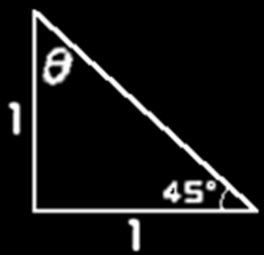 Careful!!
3
4
secant     =  length    of    hypotenuse 
  (sec)         length of side adjacent θ
	      =   1  .
               cos θ
Trigonometry
There are six trig functions:

cosecant   =  length    of    hypotenuse   
  (csc)         length of side opposite θ

		   =   1  .
                 sin θ
TRIGONOMETRY
IN-CLASS PROBLEM 12
Given sin θ = 3/5 and 
cos θ = 4/5, find csc θ
 
a) 4/5				b) 3/4
c) 5/3				d) 5/4
cosecant   =  length    of    hypotenuse   
  (csc)         length of side opposite θ
	      =   1  .
               sin θ
TRIGONOMETRY
IN-CLASS PROBLEM 12
Given sin θ = 3/5 and 
cos θ = 4/5, find csc θ
 
a) 4/5				b) 3/4
c) 5/3				d) 5/4
cosecant   =  length    of    hypotenuse   
  (csc)         length of side opposite θ
	      =   1  .
               sin θ
TRIGONOMETRY
IN-CLASS PROBLEM 13
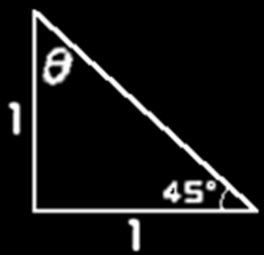 Careful!!
3
4
cosecant   =  length    of    hypotenuse   
  (csc)         length of side opposite θ
	      =   1  .
               sin θ
TRIGONOMETRY
IN-CLASS PROBLEM 13
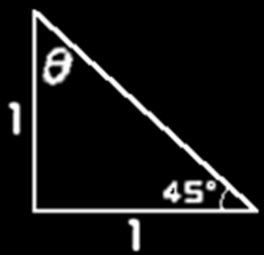 Careful!!
3
4
cosecant   =  length    of    hypotenuse   
  (csc)         length of side opposite θ
	      =   1  .
               sin θ
TRIGONOMETRY
IN-CLASS PROBLEM 14
Remembering that the three angles of a triangle must add up to 180º, what is θ?
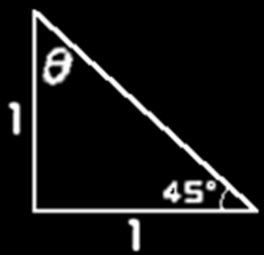 3
4
TRIGONOMETRY
IN-CLASS PROBLEM 14
Remembering that the three angles of a triangle must add up to 180º, what is θ? 

θ = 45º
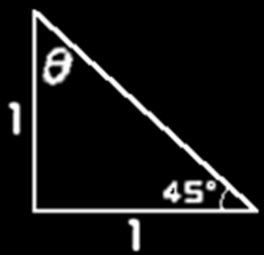 3
4
Questions?
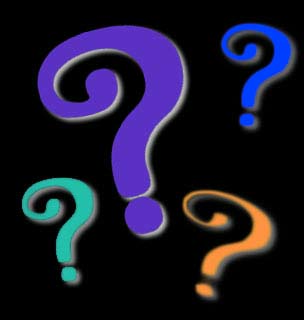 www.career.gatech.edu
Trigonometry
Because of the cyclical nature of these formulas, 
	sin θ = cos (θ-90°)
	cos θ = sin (θ-90°)
	sec θ = csc (θ-90°)
	csc θ = sec (θ-90°) 
where c is any integer
TRIGONOMETRY
IN-CLASS PROBLEM 15
Which of the following would have the same value as sin 35º?
 
a) cos 305º		b) cos 665º
c) cos 1025º		d) cos -55º
sin θ = cos (θ-90°)
cos θ = sin (θ-90°)
sec θ = csc (θ-90°)
csc θ = sec (θ-90°)
TRIGONOMETRY
IN-CLASS PROBLEM 15
Which of the following would have the same value as sin 35º?
 
a) cos 305º		b) cos 665º
c) cos 1025º		d) cos -55º

All of them!
(More cycles!)
sin θ = cos (θ+90°)
cos θ = sin (θ+90°)
sec θ = csc (θ+90°)
csc θ = sec (θ+90°)
Questions?
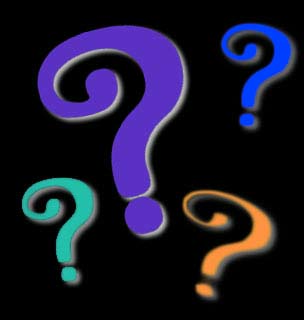 www.career.gatech.edu
Trigonometry
For a “unit circle” (radius=1)
calculations become much easier:
.
1
opposite
rise
run
θ
adjacent
VFrench, 2015
Trigonometry
Because the hypotenuse is 1:
sine = length of side opposite θ
                    1

	  = “rise”
.
1
opposite
rise
run
θ
adjacent
VFrench, 2015
Trigonometry
Because the hypotenuse is 1:
cos = length of side adjacent θ
                    1

	  = “run”
.
1
opposite
rise
run
θ
adjacent
VFrench, 2015
Trigonometry
Graphically:
.
sin
θ
cos
VFrench, 2015
Trigonometry
Graphically:
tan
.
…and that’s why it’s called the “tangent”
sin
θ
cos
VFrench, 2015
Trigonometry
Graphically:
tan
sec
.
sin
θ
cos
VFrench, 2015
Trigonometry
Graphically:
sec
tan
.
sin
θ
cos
VFrench, 2015
Trigonometry
Graphically:
sec
tan
.
sin
θ
cos
VFrench, 2015
Trigonometry
Graphically:
sec
tan
.
tan
sin
θ
cos
VFrench, 2015
Trigonometry
Graphically:
sec
tan
.
tan
sin
θ
cos
VFrench, 2015
Trigonometry
Graphically:
sec
cot
tan
.
tan
sin
θ
cos
VFrench, 2015
Trigonometry
Graphically:
sec
cot
tan
.
csc
tan
sin
θ
cos
VFrench, 2015
Trigonometry
Graphically:
sec
cot
tan
.
csc
tan
sin
θ
cos
sec
VFrench, 2015
Trigonometry
Graphically:
sec
cot
tan
.
csc
tan
sin
θ
cos
sec
VFrench, 2015
Trigonometry
Graphically:
sec
cot
tan
.
csc
tan
sin
θ
cos
sec
VFrench, 2015
Trigonometry
Graphically:
sec
cot
csc
tan
.
csc
tan
sin
θ
cos
sec
VFrench, 2015
Trigonometry
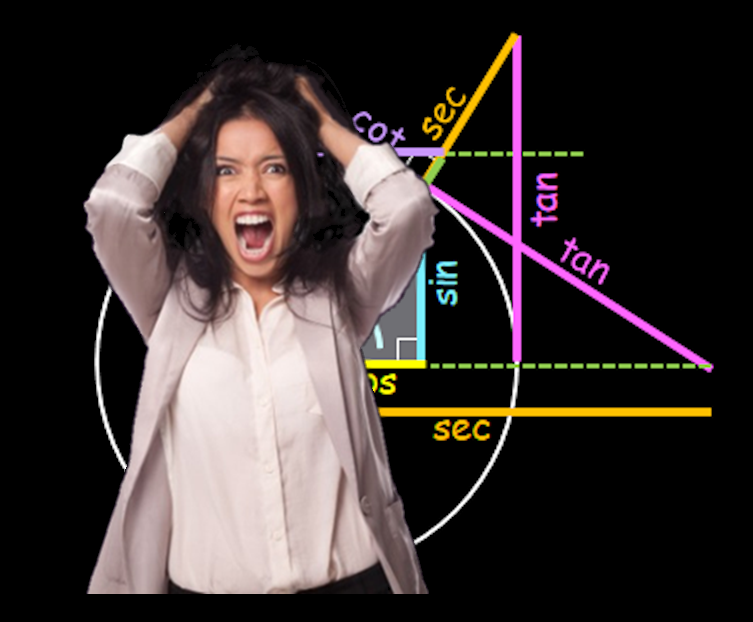 Graphically:
VFrench, 2015
https://www.yourdictionary.com/images/main.shriek.jpg
Trigonometry
This is the 
important one:
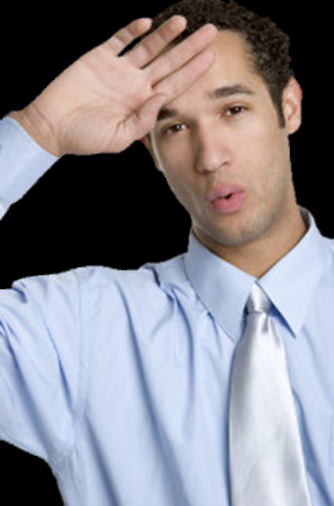 tan
.
sin
θ
cos
VFrench, 2015
http://www.shutterstock.com/s/whew/search.html
Questions?
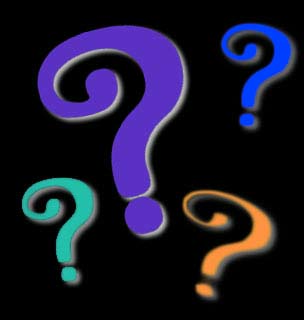 www.career.gatech.edu
Trigonometry
According to the Pythagorean Theorem, for a hypotenuse of length 1:

hyp2 = rise2 + run2
12 = rise2 + run2 
1 = sin2 + cos2
(an identity)
.
hypotenuse
opposite
“sin”
rise
run
adjacent
θ
“cos”
VFrench, 2015
Trigonometry
Based on the formula a2+b2=c2, where c is the hypotenuse and a and b are the other sides, there are three identities:

sin2 θ + cos2 θ = 1 
1 + tan2 θ =  sec2 θ
1 + cot2 θ =  csc2 θ
Trigonometry
Obj 4: Apply trigonometric identities to simplify expressions and to solve equations
TRIGONOMETRY
IN-CLASS PROBLEM 16
Simplify sin2 10º + cos2 10º
 
a) 2					b) 1
c) 3					d) 10
TRIGONOMETRY
IN-CLASS PROBLEM 16
Simplify sin2 10º + cos2 10º
 
a) 2					b) 1
c) 3					d) 10
TRIGONOMETRY
IN-CLASS PROBLEM 17
Let’s find the sin and cos for the isosceles right triangle of the unit circle:

sin2 θ + cos2 θ = 1
.
hypotenuse
opposite
“sin”
rise
run
adjacent
θ
“cos”
VFrench, 2015
TRIGONOMETRY
IN-CLASS PROBLEM 17
For an isosceles right triangle, sin=cos
so
sin2 θ + cos2 θ = 1
would be 
2sin2 θ = 1
.
hypotenuse
opposite
“sin”
rise
run
adjacent
θ
“cos”
VFrench, 2015
TRIGONOMETRY
IN-CLASS PROBLEM 17
.
hypotenuse
opposite
“sin”
rise
run
adjacent
θ
“cos”
VFrench, 2015
Trigonometry
Notice that these are calculated using a square root…
so they are not an “easy” number very often!
Questions?
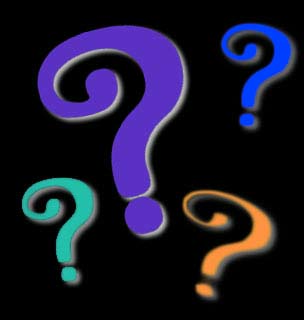 www.career.gatech.edu
Trigonometry
Since you don’t REALLY want to do these problems using square roots, 
for trig calculations, you will need a scientific calculator (probably on your phone)
TRIGONOMETRY
IN-CLASS PROBLEM 18
Find these trig functions using your calculator:

sin 10º		sin 0º		sin 45º	
sin 90º		cos 20º	cos 0º
cos 45º	cos 90º	tan 30º
tan 0º		tan 45º	tan 90º
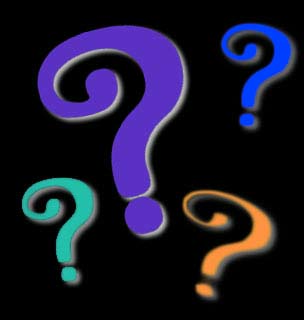 Questions?
www.career.gatech.edu
You Survived!
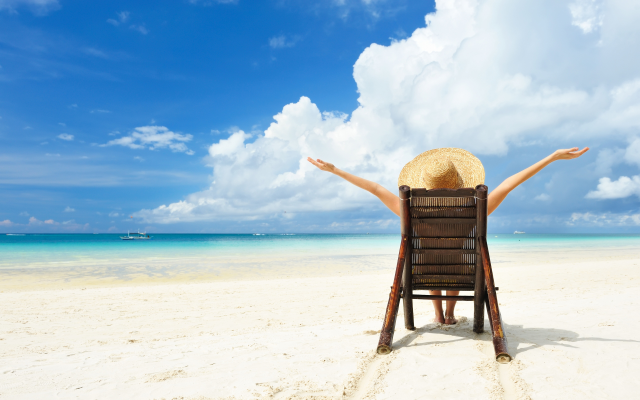 Don’t forget 
your Homework
due next week!





Have a great rest 
of the week!
www.playbuzz.com